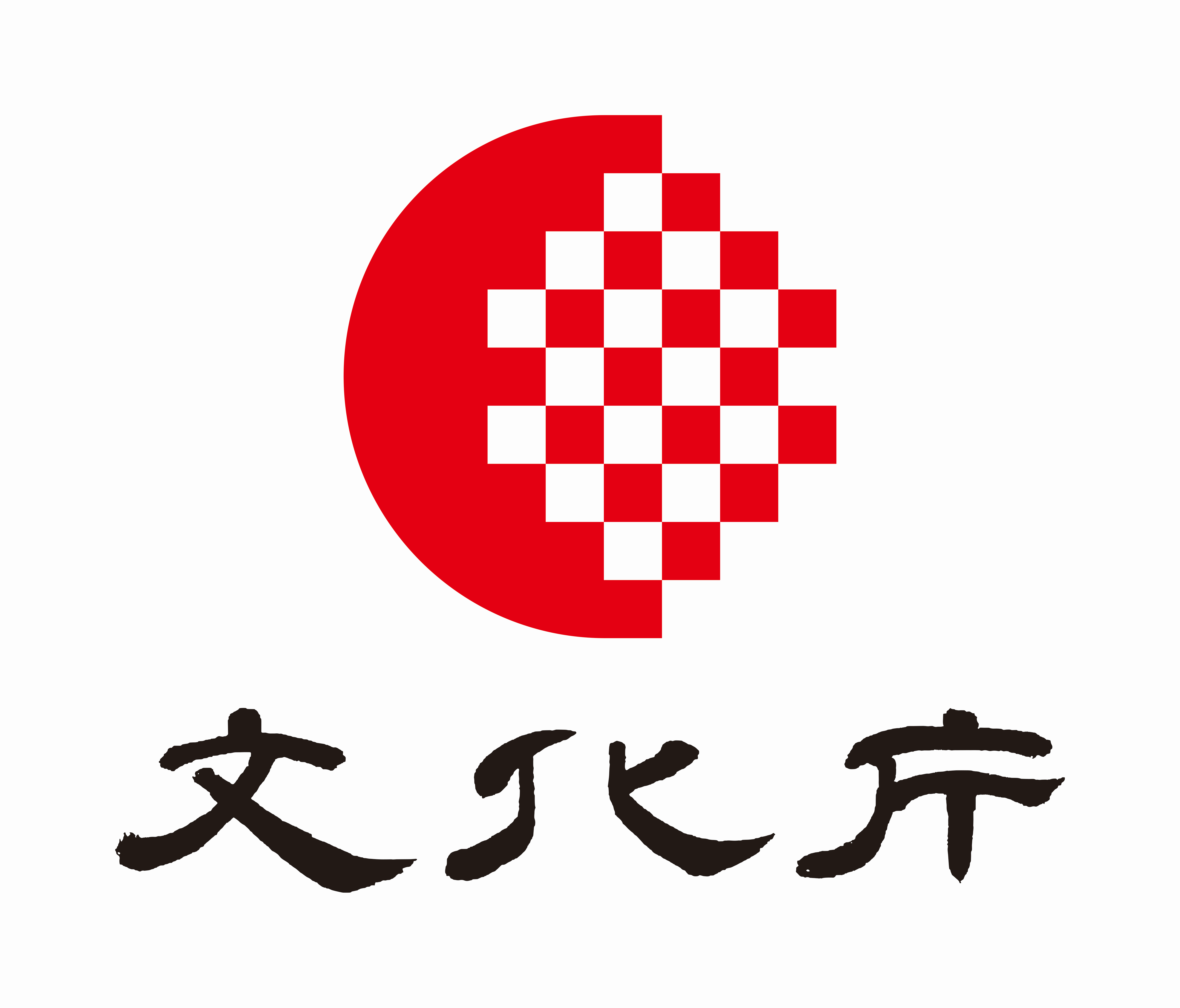 令和６年度文化庁伝統文化親子教室事業
はじめよう！将棋体験講座
伝統文化
礼儀を学ぶ
画面から離れた
アナログな時間
考える力
を育む
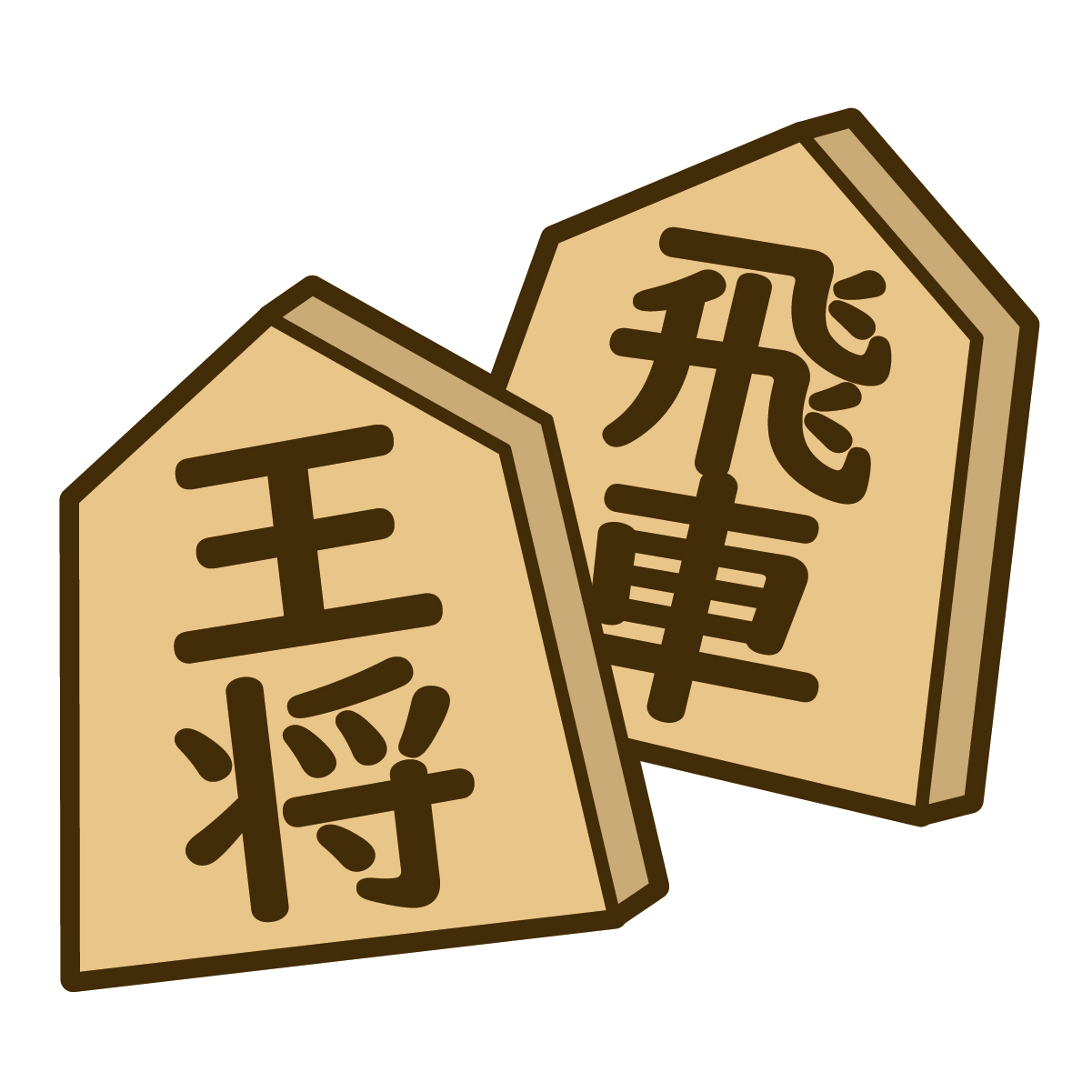 対象：５歳～高校生の将棋初心者※ルールがわからなくてOK！
　　　　　　　　　　　※保護者の方がお子様と一緒に参加する事も可能です
参加費：無料　※盤駒などもこちらで準備いたします
日程：初回：7月21日（日）15:00～17:00　※初回のみ日曜日
お問い合わせ・お申込み・会場
将棋ひろば（広島市中区舟入本町7-1　吉長ﾋﾞﾙ２F）※国道2号線沿い
※駐車場はございません、近隣のコインパーキングをご利用ください
　　✆０８０－４５５５－４７３１（お問い合わせ先：矢野啓太）
　　✉hiroshimashogikai@gmail.com
　　URL:https://sites.google.com/view/hiroshimashogikai
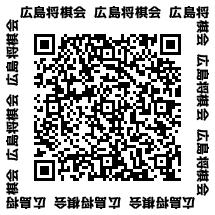 後援：広島市教育委員会　　　主催団体：広島将棋会